Prosody 
Lecture 26: Individual Differences
Nigel G. Ward, University of Texas at El Paso
Gina-Anne Levow, University of Washington
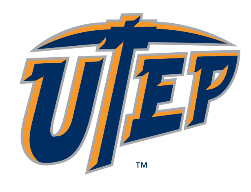 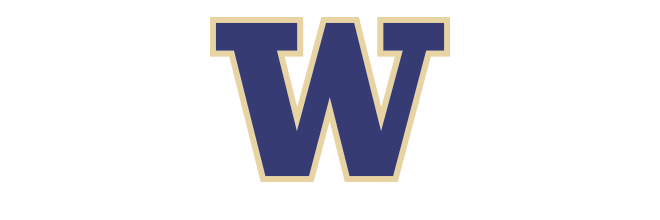 Tutorial presented at ACL 2021
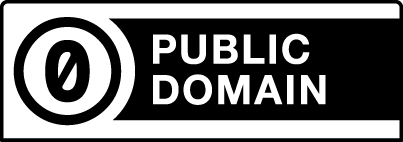 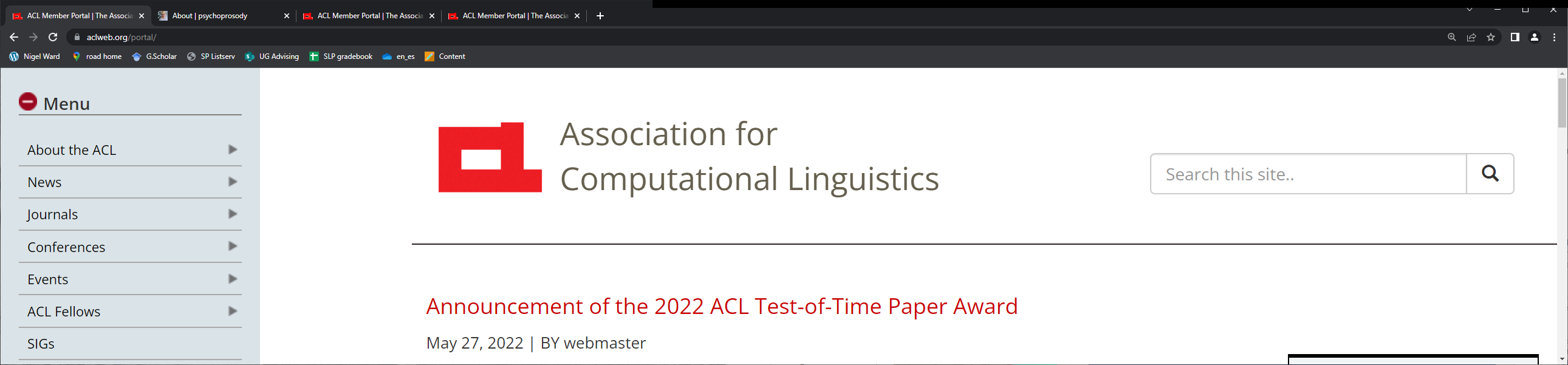 [Speaker Notes: Welcome to Lecture 26 of our Series on Prosody.  People differ in their prosodic behavior.  In Lecture 20 I discussed differences that can be used for identifying speakers, and for diagnosing medical conditions.   In this lecture, we focus on differences in prosodic skills and effectiveness, some of which have deep genetic and neural roots.  So, suppose you’re a communicating entity [next]]
interlocutor
[Speaker Notes: in conversation with someone. [click] There will be a lot going on inside your head, regarding prosody.  Let’s consider some of the processes and representations, and how those things can vary among individuals.  In overview,]
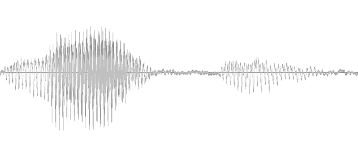 attaining
situation 
awareness
communicative intent formulation
interlocutor
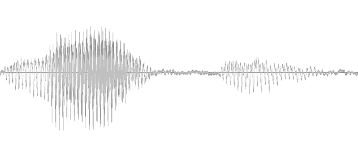 [Speaker Notes: you need to extract, from prosody, information to let you grasp the current situation [click:], especially regarding your interlocutor's micro-intents, moment by moment, and then decide how you want to respond [click], and then convey that intent to your interlocutor .  At this level, things resemble the diagram in the previous lecture, but there we gave a word-centric / content-centric, view.  In this lecture we focus on the _prosodic_ aspects of dialog, exclusively.  Now let's break it down. [next]]
low-level 
perception
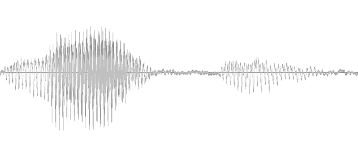 attaining
situation 
awareness
communicative intent formulation
interlocutor
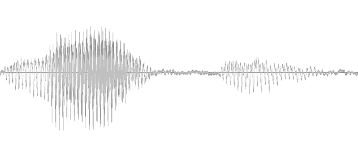 [Speaker Notes: To start, you obviously need the ability to perceive prosody.  People vary in how well they can do this, at least for pitch perception,]
low-level 
perception
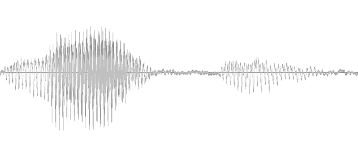 attaining
situation 
awareness
Factors Affecting Pitch Perception
ASPM gene TT variant ↑
Musical training ↑↑
Amusica ↓
Aprosodia ↓
communicative intent formulation
interlocutor
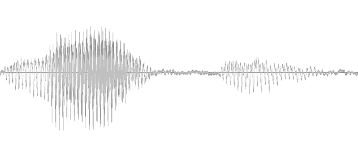 Patrick C. M. Wong,  et al 2020
[Speaker Notes: which is the best studied aspect.  This, intriguingly, has a genetic connection, to the ASPM gene.  People with the TT variant do better than those with TC or CC variants, at least at recognizing Cantonese tones. This gene disproportionatly affects brain volume in the auditory cortex (Heschl's gyrus) (Jairus), and the TT variant is more common in many populations that speak tone languages.  But don't despair if you want to learn a tone language but lack this gene; its effect on performance is dwarfed by the effect of musical training, and probably other factors, like, practice.  More serious is amusica, the condition also known as tone-deafness.  More specifically relating to speech, versus music, is aprosodia.  This can arise from alcohol abuse in early adulthood, and both amusica and aprosodia can result from strokes, among other causes.  Okay,]
low-level 
perception
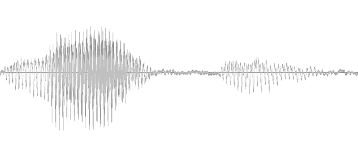 attaining
situation 
awareness
communicative intent formulation
interlocutor
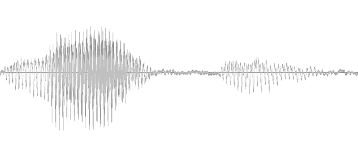 Bill Wells & Joy Stackhouse (2015), Martine Grice, M Krüger et al. (manuscript)
[Speaker Notes: after low-level perception, a lot more has to happen.  These other mental processes are even less well-understood, so this lecture will be high-level and speculative.  Now, prosodic deficits are a factor in some _medical_ conditions, actually quite a few, but I'll make connections mostly to autism.  Considering some extreme cases like this can be a way to better understand prosody in "normal people", in quotes, who also show significant variation in everything we'll discuss.  Alright, so, to get from those low-level percepts to meaning [next]]
configuration 
detection
low-level 
perception
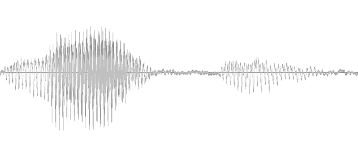 attaining
situation 
awareness
knowledge
communicative intent formulation
interlocutor
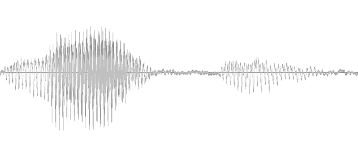 Bill Wells & Joy Stackhouse (2015), Martine Grice, M Krüger et al. (manuscript)
[Speaker Notes: you need to identify which of meaningful configurations of your language, are present in what you hear.  This process involves the integration of multiple streams of prosodic information, each rapidly varying.  It also requires that you have knowledge [click] of what those meaningful configurations are.  Just as some people have large vocabularies and others don't, it seems that some people, even native speakers, have larger or smaller [next]]
configuration 
detection
low-level 
perception
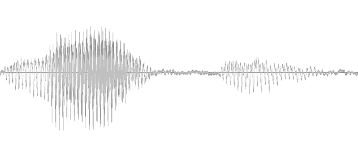 attaining
situation 
awareness
knowledge
communicative intent formulation
interlocutor
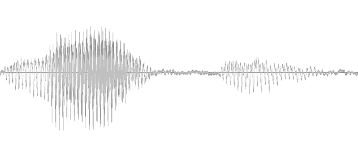 larger
smaller
different
Bill Wells & Joy Stackhouse (2015), Martine Grice, M Krüger et al. (manuscript)
[Speaker Notes: inventories of prosodic constructions.  And some people have different ones.   One autistic child we studied had his own way of marking contrast, as in contrast-to-expectation.  We missed it at first, as it seemed just another kind of weird randomness, but actually he was consistently using a specific pattern to mark contrast … using  his own personal micro-variant of English.  Why this variation?  Well, _learning_ these things requires a lot of connected abilities.  The prosodic constructions in the knowledge base are _form-function_ mappings, so to learn them you need to understand both sides.  But if you have difficulty tracking what's going socially in interaction, like many autistic children, your input is kaledescopic patterns of prosodic form, without anything functional to ground them in.  It has also been suggested that some people with autism may have weaker long-distance neural connections [next],]
configuration 
detection
low-level 
perception
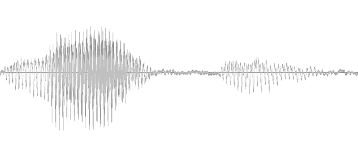 attaining
situation 
awareness
knowledge
communicative intent formulation
interlocutor
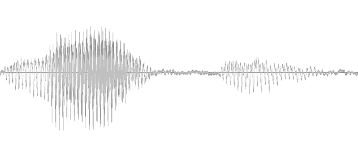 larger
smaller
different
learning processes
Bill Wells & Joy Stackhouse (2015), Martine Grice, M Krüger et al. (manuscript)
[Speaker Notes: in particular for the neural pathways that enable us to connect social meanings and social rewards with the prosodic behaviors that can yield them. [gesturing at own head, front, side and back]  .  Okay [next]]
interlocutor modeling
configuration 
detection
low-level 
perception
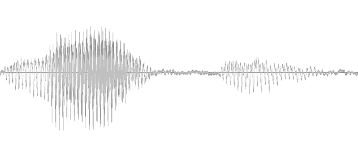 attaining
situation 
awareness
communicative intent formulation
interlocutor
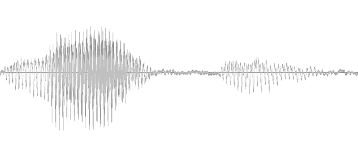 Bill Wells & Joy Stackhouse (2015), Martine Grice, M Krüger et al. (manuscript)
[Speaker Notes: even if you can recognize the constructions and look up their general meanings [click] that massively underdetermines the actual meaning in context.  I have a friend who can say the word "interesting“ in a way that often means "you're an idiot".  Figuring out the actual meaning, for any given input, requires both context awareness, and "theory of mind" abilities [click], that is, the ability to infer what someone else is thinking.  People vary greatly in such skills, from truly empathic listeners, to those who have barely a clue.  While weakness here is not specifically a prosodic deficit, it can certainly limit one’s ability to make use, of the prosodic information in the input.  Okay [next]]
configuration 
detection
low-level 
perception
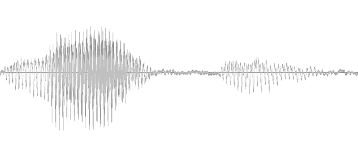 attaining
situation 
awareness
knowledge
communicative intent formulation
interlocutor
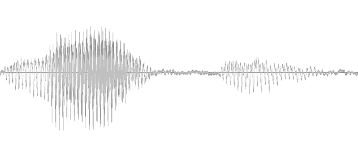 concatentation
superposition
alignment
plan selection and assembly
Aguirre, Ward, Avila 2022
[Speaker Notes: even if all that went well, enabling you to grasp what's going on and formulate your intention [click] , you still have to express it.  First you have to access your knowledge of prosodic constructions again [click:], to pull out those you need to express your intent.  Usually this involves multiple patterns, which need to be assembled [click] into a coherent prosodic plan.  Some people may have trouble with any or all of these.  In particular, the assembly process is far from trivial [click].   Some autistic children do better with the rule-based, phonological aspects of prosody, like making lexical stress, over the more social and context-dependent aspects of prosody.  This can be perceived as a “pedantic” style.  (To properly make sense of perceptions and misperceptions would be a story in itself.)  Anyway,]
configuration 
detection
low-level 
perception
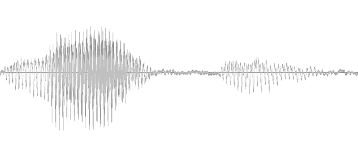 attaining
situation 
awareness
communicative intent formulation
interlocutor
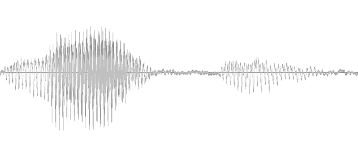 plan execution,  
low-level control
plan selection and assembly
Aguirre, Ward, Avila 2022
[Speaker Notes: next comes the task of _executing_ the plan [click] .  This can also be a challenge. Some people seem to lack precise prosodic control, for example, some people with autism seem to have occasional almost-random variations.  (Sometimes together with weak motor coordination in general.)  Executing a plan successfully, also requires good self-perception and self-monitoring ability [next]]
configuration 
detection
low-level 
perception
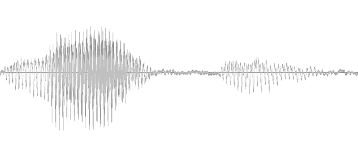 attaining
situation 
awareness
self-
monitoring
communicative intent formulation
interlocutor
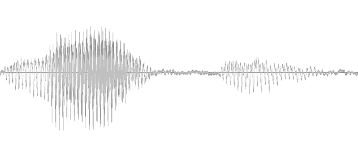 plan execution,  
low-level control
plan selection and assembly
Aguirre, Ward, Avila 2022
[Speaker Notes: and people may also vary in these abilities.  No matter what the reason, poorly controlled variation can certainly be a problem: for interlocutors who look for meaning in every prosodic nuance --- probably most of us --- such variation can easily cause confusion or downright misinterpretations.  There can, conversely, also be too _little_ variation: [next]]
configuration 
detection
low-level 
perception
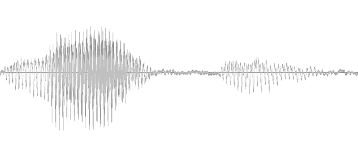 attaining
situation 
awareness
communicative intent formulation
interlocutor
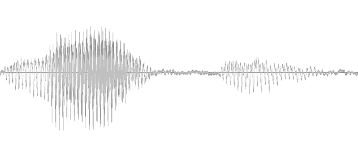 plan execution,  
low-level control
plan selection and assembly
Aguirre, Ward, Avila 2022
[Speaker Notes: some people almost never vary some dimensions of prosody: for example, some autistic speakers  are  persistently nasal, others persistently too loud, too quiet, monotone, and so on.  There could be many reasons for this beyond control difficulties.   Monotone pitch, for example, could be a kind of "mitigation strategy", in the sense that, if you're not good at predicting whether people will appreciate your intent, or take offense, its safer to be prosodically cautious.  Nobody much enjoys interacting with robots, but nor do they get annoyed by them.   Okay, now we've mapped out the _long_ path, of the processes involved in using prosody in conversation.  There are also a shorter path, for turn-taking. [next]]
configuration 
detection
low-level 
perception
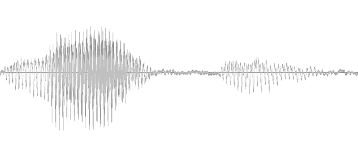 attaining
situation 
awareness
communicative intent formulation
interlocutor
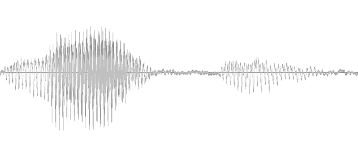 turn
management
plan execution,  
low-level control
plan selection and assembly
Aguirre, Ward, Avila 2022
[Speaker Notes: A swift, fluent exchange of turns is a hallmark of satisfying interaction: being "in synch" with someone is a wonderful feeling.  As mentioned earlier, prosody plays a role in this, holding the floor, signalling turn yields, cueing backchannels, responding, and so on. There's a fairly small time window for doing this successfully --- a few hundred milliseconds --- and a lot of mental activity required.  Do it too slow, and you seem disengaged. For great turn-taking, you need not only to catch your interlocutor’s signals [click], but also signal your own intentions and the state of your formulation processes [click]]
configuration 
detection
low-level 
perception
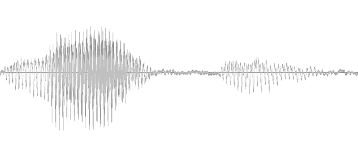 attaining
situation 
awareness
communicative intent formulation
interlocutor
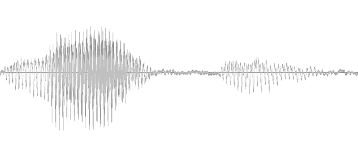 turn
management
meta-cognition
plan execution,  
low-level control
plan selection and assembly
Aguirre, Ward, Avila 2022
[Speaker Notes: for example, by producing a "filled pause", with the right prosody, if you want to continue but need time to think of a word.  Of course, this requires some "meta-cognitive awareness“: [click] awareness of the moment-by-moment state of your own formulation processes. 
Well, this lecture overall]
Summary
Prosody involves many mental processes

 Peoples’ prosody varies in many ways
[Speaker Notes: has two big points.  There are _a lot_ of things involved in using prosody effectively, and there is _a lot_ of variation among people.   

Occasionaly when I give a talk on prosody, someone comes up afterwards and says something like “that was a nice talk, and everything made sense, but _personally_, I just don't hear those things at all."  I always reassure them: "that's not unusual".  Truly the scope of "normal" variation in prosodic abilities and behaviors is very wide.  And it's not just that some are good in prosody, and go on to become salesmen or lawyers, and others less good, and go on to become cabinetmakers or computer science professors. Rather the variation is multifaceted, across many skill components.  People are complicated!

Well [next]]
Contents
Introduction
Production, Perception
Classic Linguistic Prosody
Technology and Techniques
Paralinguistics, Pragmatics 
Technology, Part 2
Perspectives
Individual Differences
 Teaching
 Historical Perspective
 Prospects
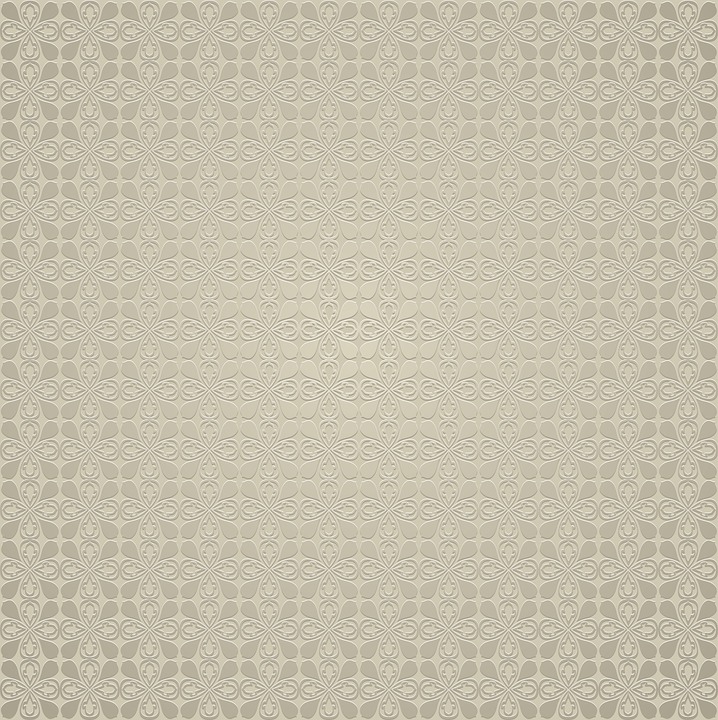 [Speaker Notes: that wraps it up for individual differences.  Many are brain-related, but not all are fixed-for-life.  And there are many ways to help people become more effective with prosody.  So our next lecture]
Contents
Introduction
Production, Perception
Classic Linguistic Prosody
Technology and Techniques
Paralinguistics, Pragmatics 
Technology, Part 2
Perspectives
Individual Differences
 Teaching
 Historical Perspective
 Prospects
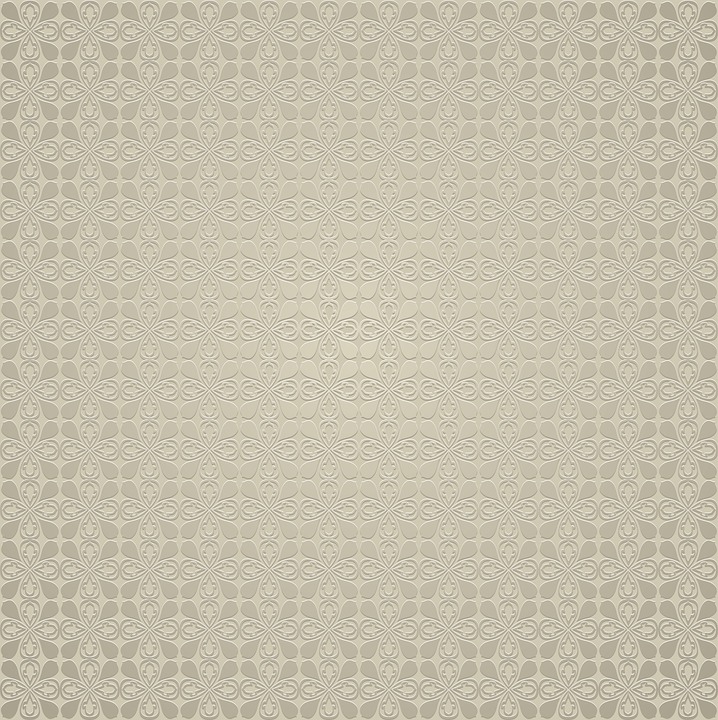 [Speaker Notes: will be about the _teaching_ of prosodic skills.]
configuration 
detection
low-level 
perception
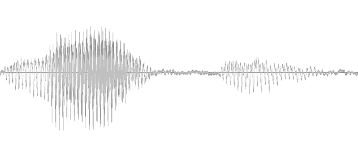 attaining
situation 
awareness
knowledge
communicative intent formulation
interlocutor
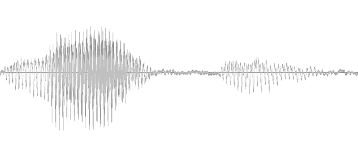 turn
management
meta-cognition
plan execution,  
low-level control
plan selection and assembly
Aguirre, Ward, Avila 2022
[Speaker Notes: for example, by producing a "filled pause", with the right prosody, if you want to continue but need time to think of a word.  Of course, this requires
some element of "meta-cognitive awareness" [click] awareness of the moment-by-moment state of your own formulation processes.]
learning processes
interlocutor modeling
configuration 
detection
low-level 
perception
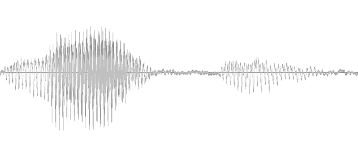 attaining
situation 
awareness
knowledge
self-
monitoring
communicative intent formulation
interlocutor
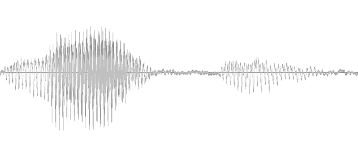 turn
management
larger
smaller
different
meta-cognition
plan execution,  
low-level control
concatentation
superposition
alignment
plan selection and assembly
Variation in Abilities
great 
listeners
great 
persuaders
ASPM gene,
variant TT
musical
training
ASPM gene,
variants TC/CC
people with autism
people with aprosodia
amusics
Wong et al, 2020
[Speaker Notes: … But you know, everyone has very significant limitations, just by being human.]
Autism and Prosody
Prosody is often perceived as “odd” in some way

Some Types of Intervention: 
Superficial corrections
	e.g. “don’t talk so loud”,  “don’t be so monotone” 
2. Perception exercises
3. Production practice
[Speaker Notes: …

What’s really going on?  What’s really different, in comparison to “typically developing” folk?   We don’t really know.  


Note that perception exercises can work; production exercises are much harder.]
Where can differences arise?
Conversational awareness
Perception
Intent formation
Knowledge
of patterns
etc.
Prosodic assembly 
and tuning
Motor control
Glottis and articulators
[Speaker Notes: Now I’m not talking about autism, but about all the things that can go wrong …

and even if not “wrong”, the ways in which people vary.

Well, we don’t really know how “typical” people talk, let alone in what ways, if
Any, it’s important to use prosody in exactly the same way. 

Bottom line: there exist intrinsic differences in abilities, and even the most dedicated teacher can’t solve all problems. 

Bottom-bottom line: we still don’t know very much about the mechanisms.  (or anything else!)

Bottom-bt-bt line: of course, that doesn’t stop us from seeking better ways to teach!]
Behavioral Differences
Due to differences of many types  
anatomical and neural
language spoken
language background
social identity
role
ability
	
Useful for speaker identification
A nuisance for intent recognition
[Speaker Notes: For example, in Lecture 20 we talked about observable behavioral differences.  These involve characteristic timing differences, physical differences, an others relating to the speaker’s language background and the social context.   For purposes of identifying a speaker from a speech sample, these features, especially the anatomical, are very useful.   On the other hand, for purposes of recognizing a speaker’s intent, they are just noise, that needs to be somehow factored out. In this lecture, we focus [next]]
Behavioral Differences
Due to differences of many types  
anatomical and neural
language spoken
language background
social identity
role
ability
	
Useful for speaker identification
A nuisance for intent recognition
[Speaker Notes: more on questions of ability differences:  the differences that matter for people, as they strive to communicate.]
learning processes
interlocutor modeling
configuration 
detection
low-level 
perception
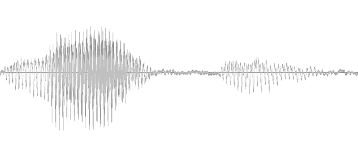 attaining
situation 
awareness
knowledge
self-
monitoring
communicative intent formulation
interlocutor
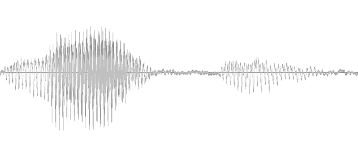 larger
smaller
different
turn
management
meta-cognition
plan execution,  
low-level control
concatentation
superposition
alignment
plan selection and assembly